TITLE: Add and Subtract algebraic fractions
= 2p
= 15x
= 5y
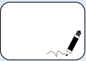 Work out the calculation.
[Speaker Notes: Get students to work out the question before showing the visual.]
Work out
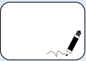 [Speaker Notes: Get students to work out the question before showing the visual.]
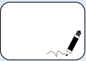 Work out the calculation.
Work out the calculation.
[Speaker Notes: Get students to work out the question before showing the visual. 
Notice here the algebra is on the denominator]
Work out
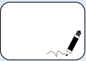 [Speaker Notes: Get students to work out the question before showing the visual.]
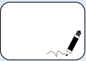 Work out the calculation.
Work out the calculation.
[Speaker Notes: Subtraction with algebraic denominator]
Work out
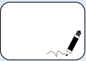 [Speaker Notes: Get students to work out the question before showing the visual.]
Work out
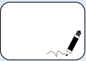 *Can you simplify this answer by taking out common factors?
[Speaker Notes: Get students to work out the question before showing the visual.]
How is this question different?
Work out the calculation.
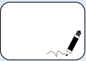 Express this calculation as a single fraction.
× 2
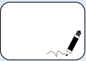 Express this calculation as a single fraction.
× 3
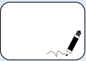 Express this calculation as a single fraction.
× 4
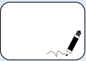 Express this calculation as a single fraction.
× 2
Independent practice – Task 1
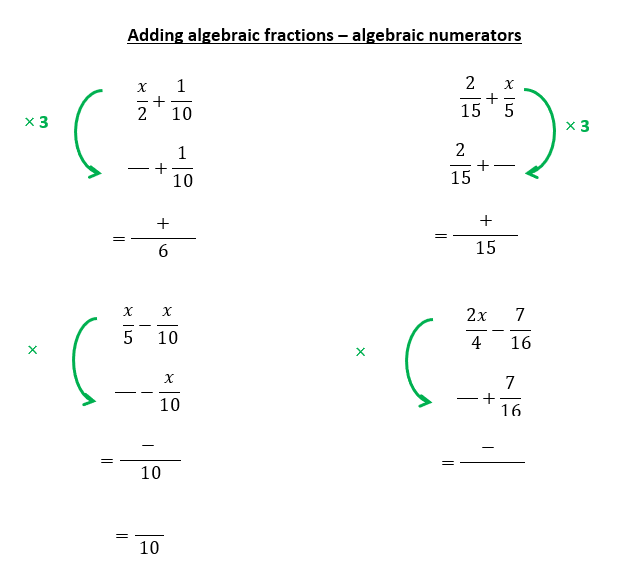 Express these calculations as a single fraction.
D
A
E
B
F
C
[Speaker Notes: Scaffolded sheet available]
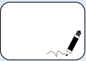 Work out the calculation.
What would happen in these cases?
How do these build? 
What is the same/different?
Express this calculation as a single fraction.
× 2
Express this calculation as a single fraction.
Express this calculation as a single fraction.
Express this calculation as a single fraction.
Spot the mistake
Independent practice – Task 2
Express these calculations as a single fraction.
D
A
E
B
F
C
Problem solving
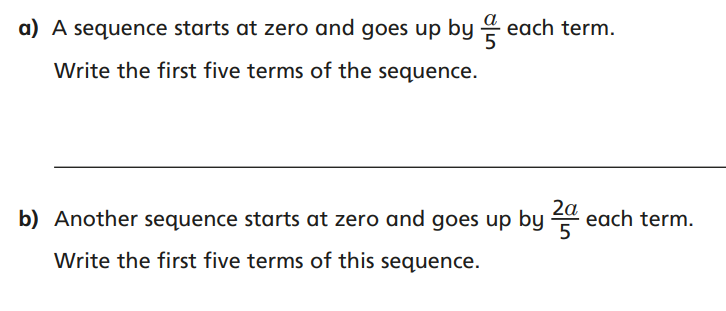 Problem solving
Express this calculation as a single fraction.